Chrome extensions for UI development
2020/10/25
Pesticide
This is the absolute easiest way to visualize box sizing in CSS. With pesticide, you see every element as a box with borders around them. See how the borders, margins, paddings and more affect the element. It is a pretty great extension.
https://chrome.google.com/webstore/detail/pesticide-for-chrome-with/neonnmencpneifkhlmhmfhfiklgjmloi
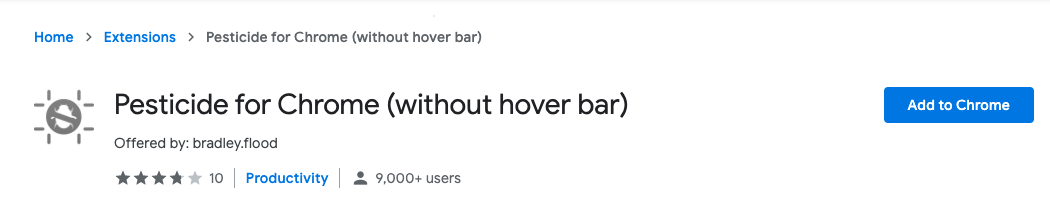 Before Analyze
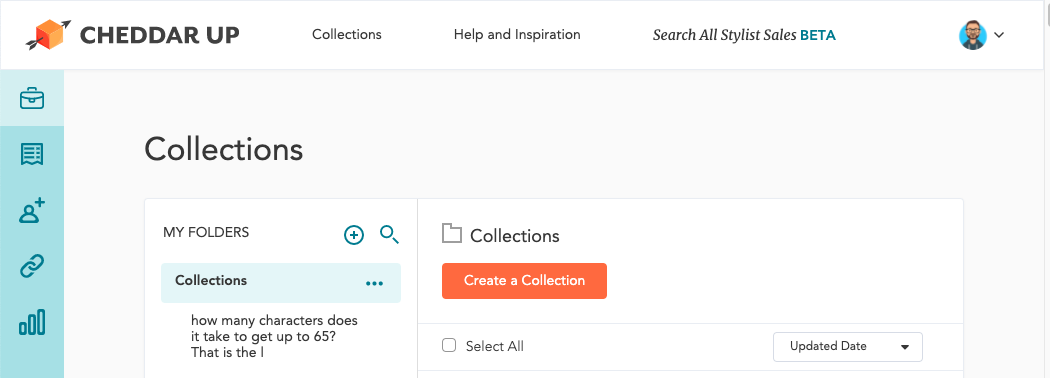 Analyze result
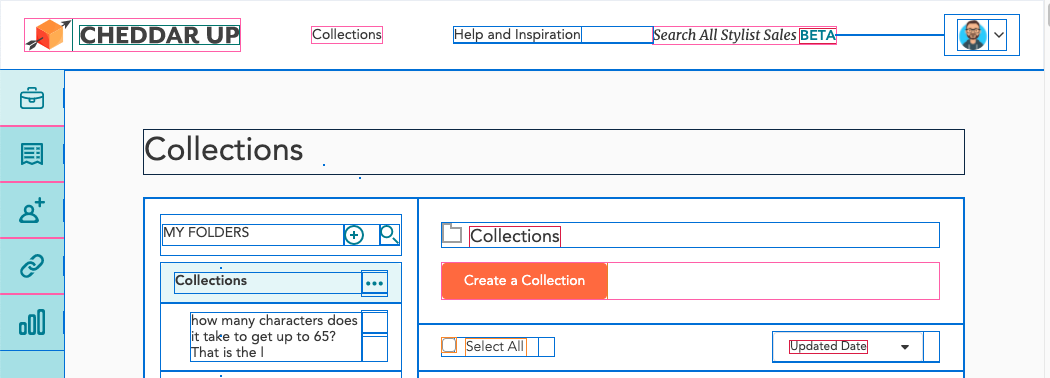 2. CSS Viewer
This browser extension makes it so simple to access the CSS properties of an element by simply hovering over on it.
https://chrome.google.com/webstore/detail/cssviewer/ggfgijbpiheegefliciemofobhmofgce?hl=en
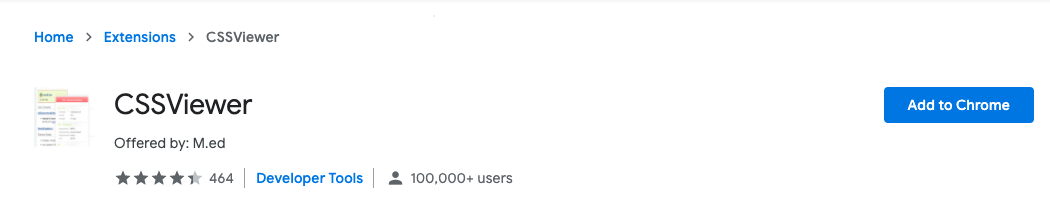 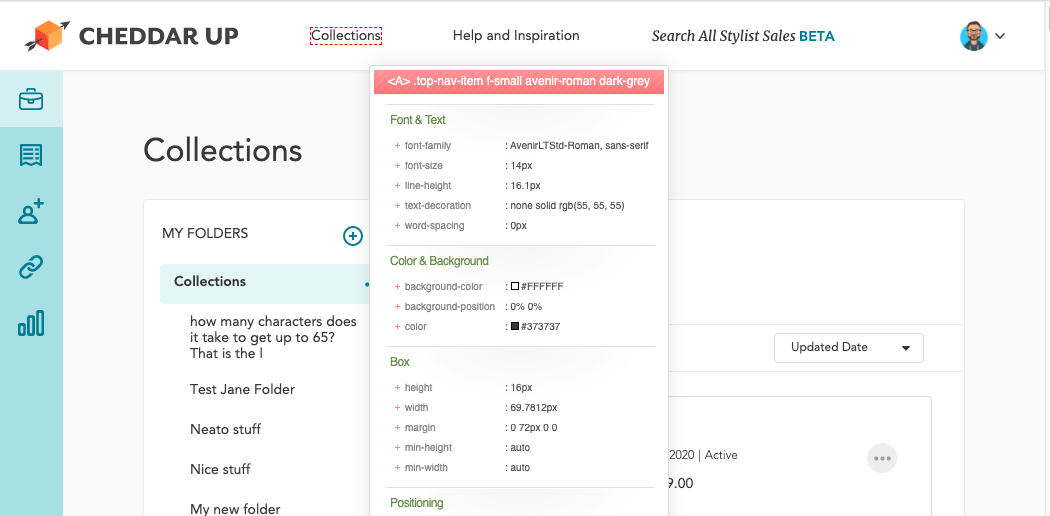 Analyze popup
3. Web Developer Checklist
This browser extension helps to analyze and check their websites or web applications for violations of best practices in web design.
https://chrome.google.com/webstore/detail/web-developer-checklist/iahamcpedabephpcgkeikbclmaljebjp?hl=en
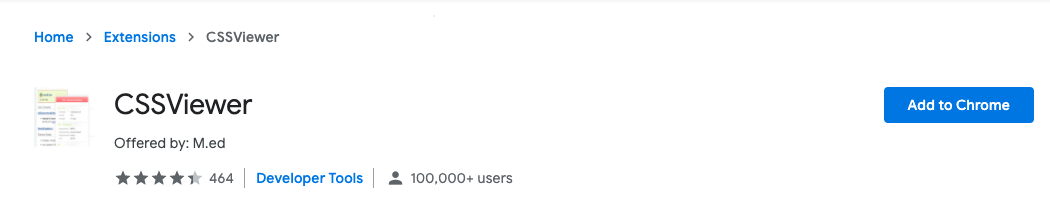 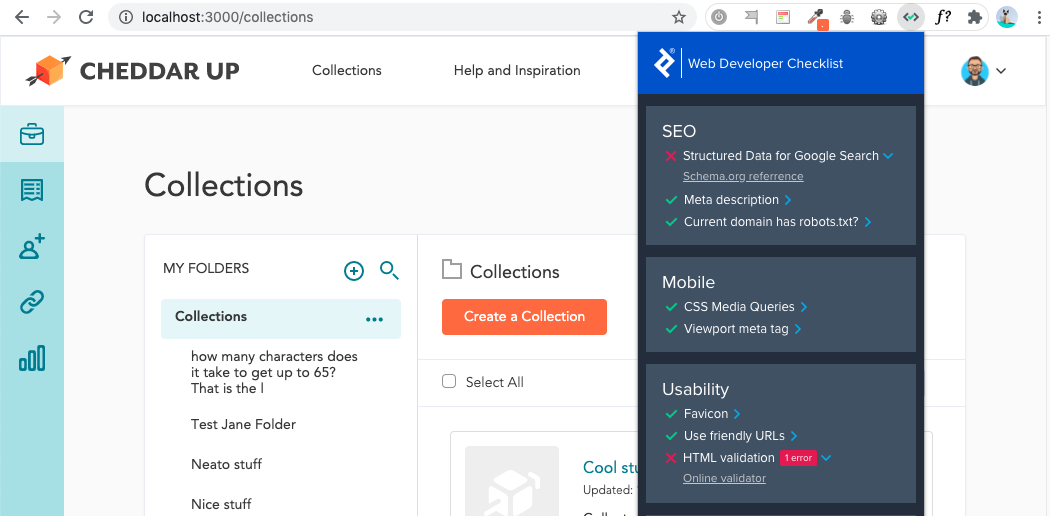 Full screenshot - web dev checklist popup (2)
Full screenshot - web dev checklist popup (1)
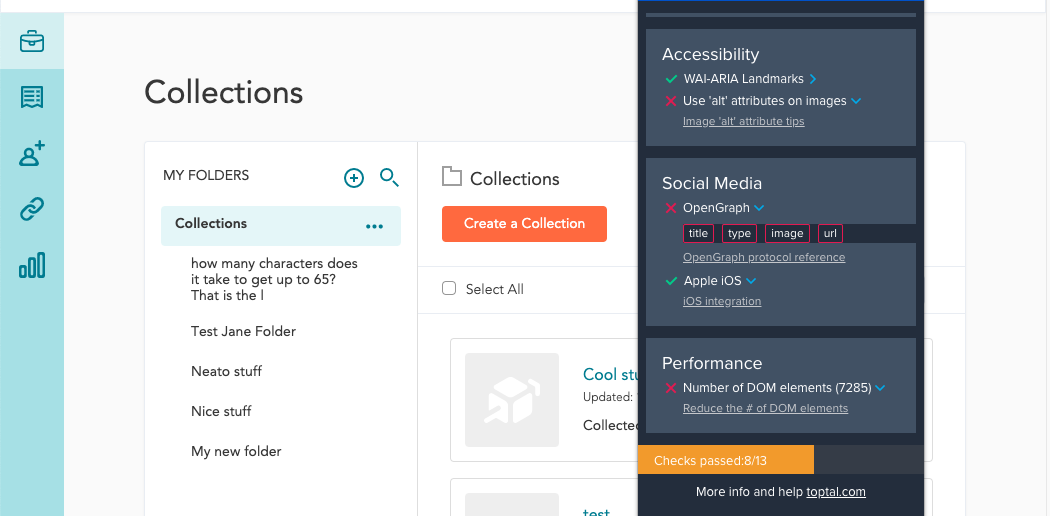 4. ColorZilla
This is a browser extension that assists web developers and graphic designers with color related tasks. Simply hover over an element in a website or application to get all the information related to its color. It includes a Color Picker, Eye Dropper, Gradient Generator and much more....
https://chrome.google.com/webstore/detail/colorzilla/bhlhnicpbhignbdhedgjhgdocnmhomnp/details
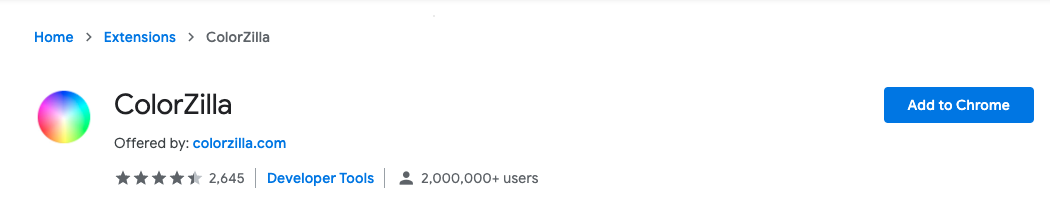 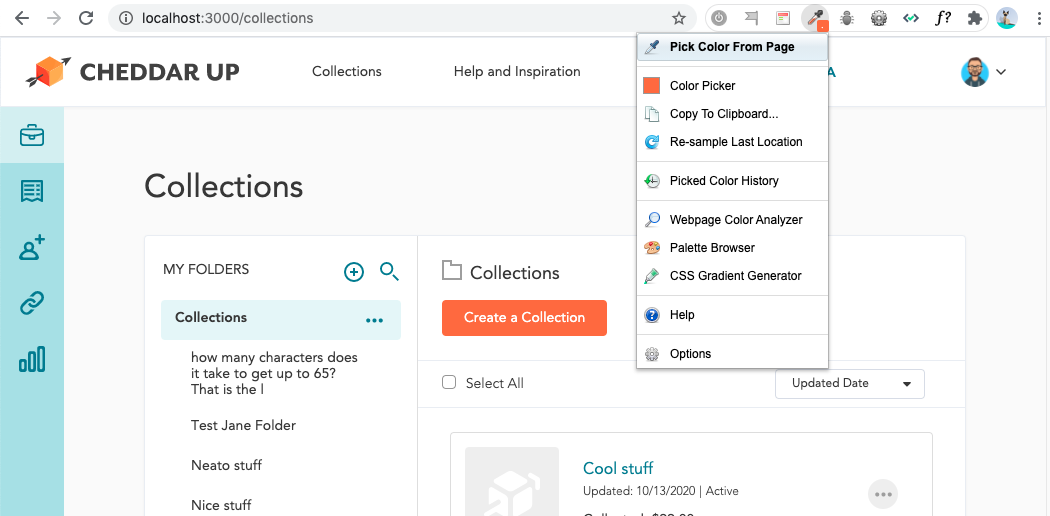 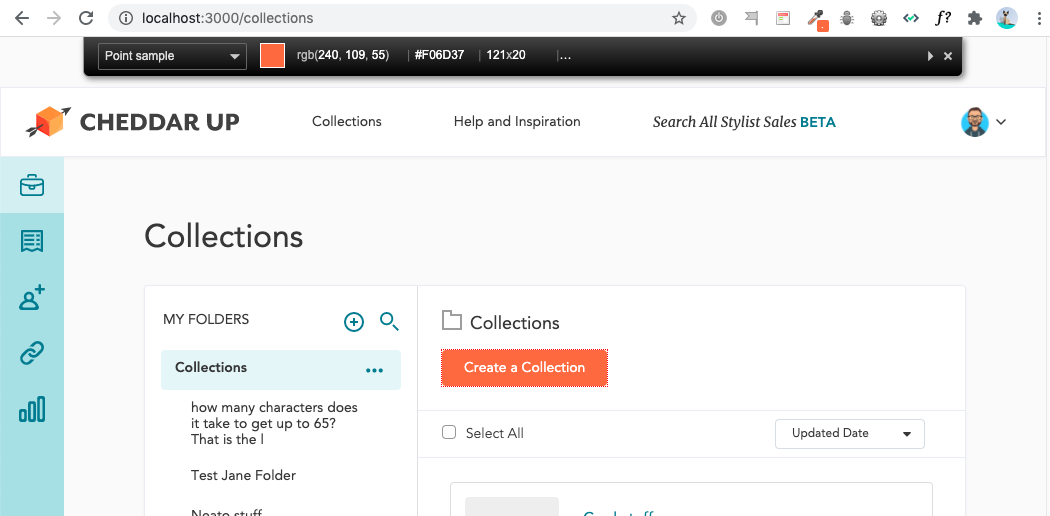 5. WhatFont
Knowing what typefaces are used on web applications and websites has never been easier. With this extension, you could inspect web fonts by just hovering on them.It also detects the services used for serving web fonts. Supports Typekit and Google Font API.
https://chrome.google.com/webstore/detail/whatfont/jabopobgcpjmedljpbcaablpmlmfcogm?hl=en
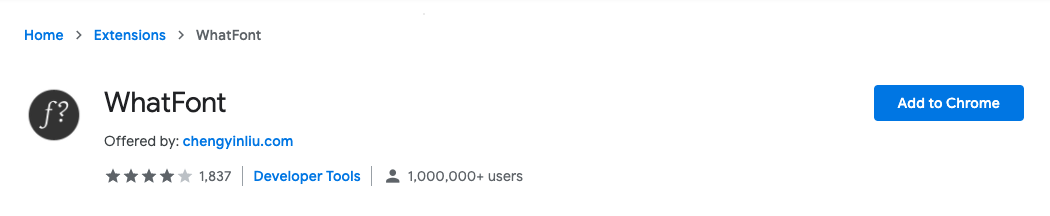 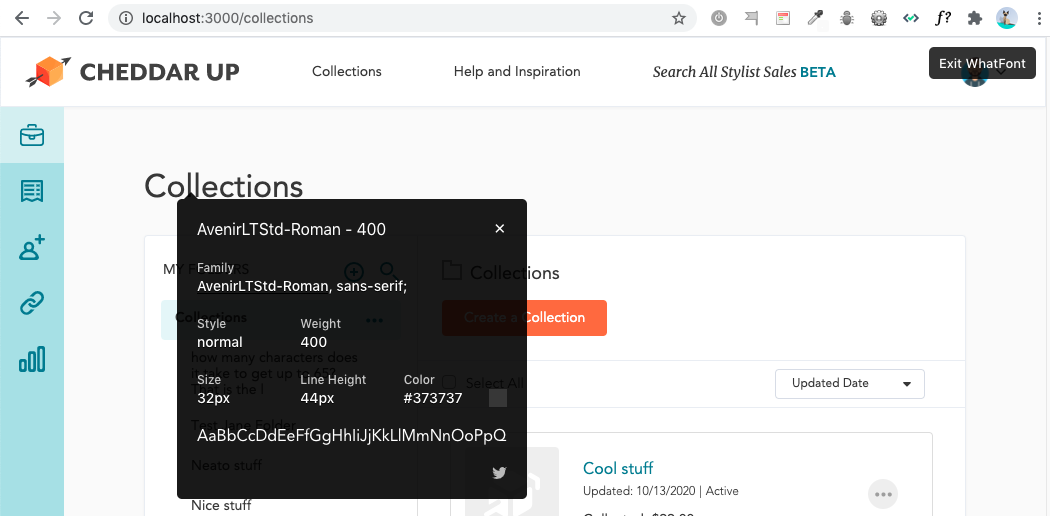 6. Web Developer
This browser extension adds a little toolbar button with various web developer tools pertaining to images, forms etc.
https://chrome.google.com/webstore/detail/web-developer/bfbameneiokkgbdmiekhjnmfkcnldhhm
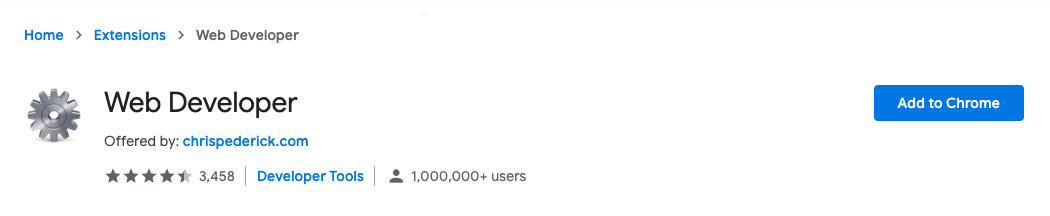 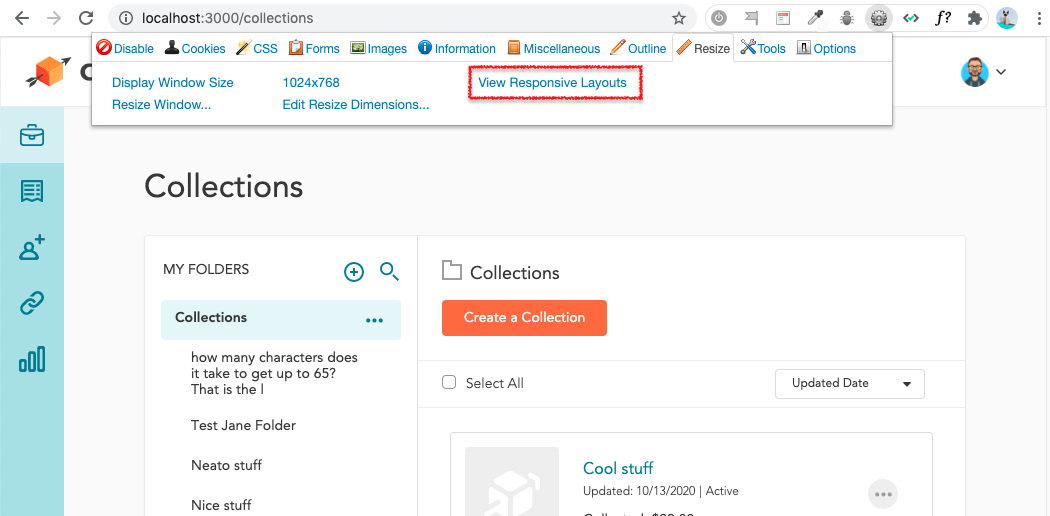 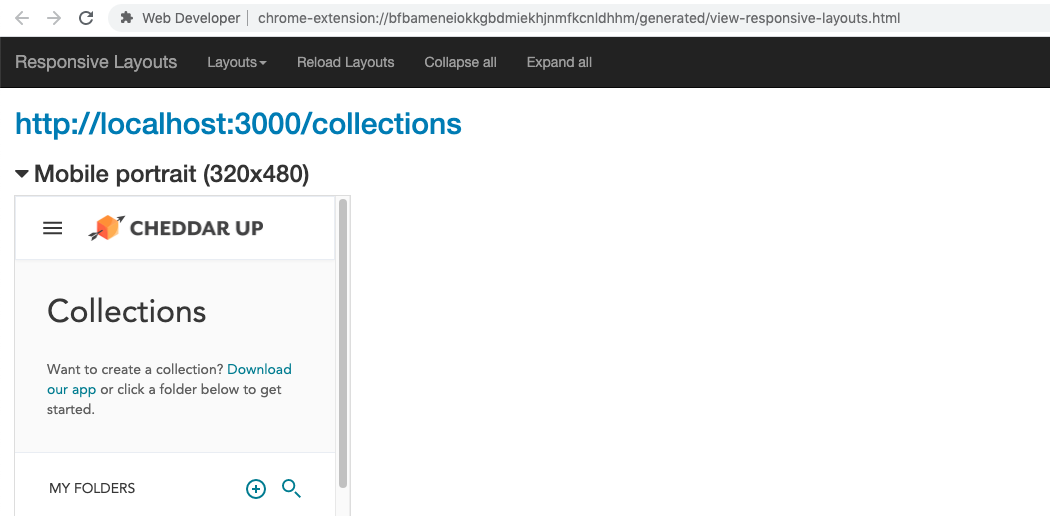 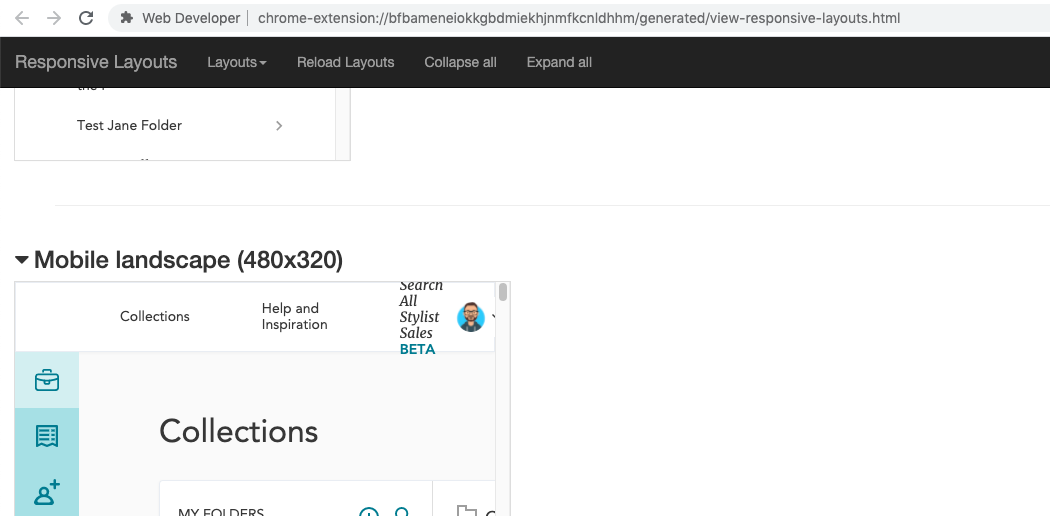 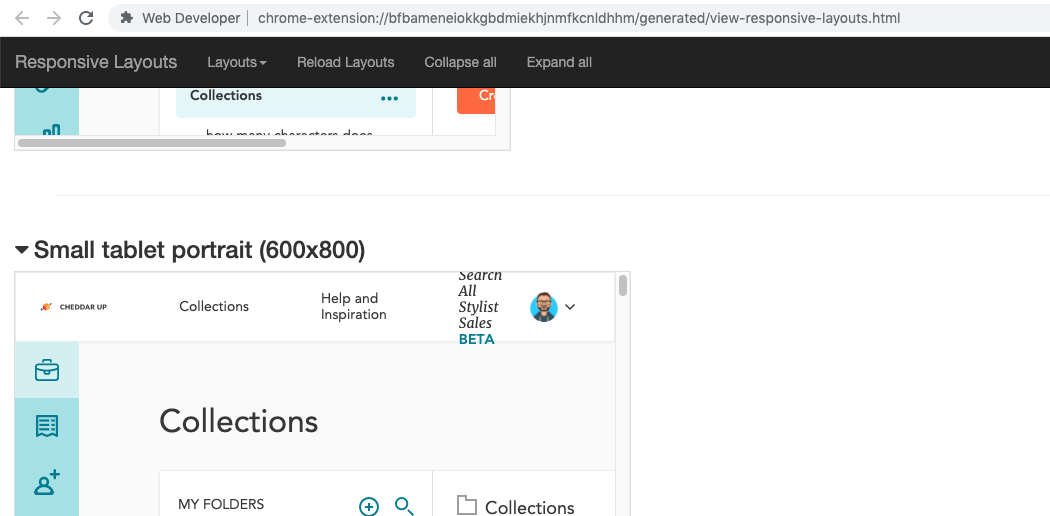 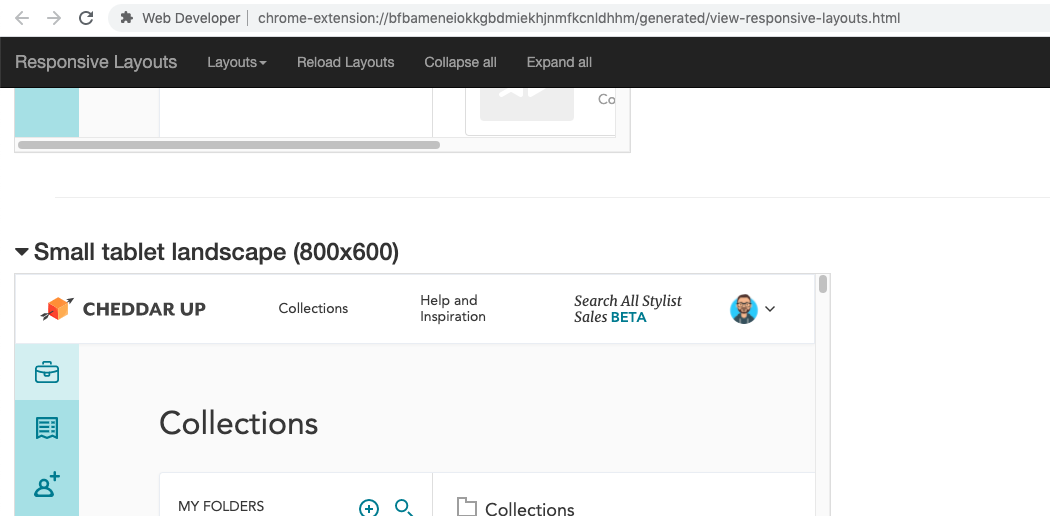 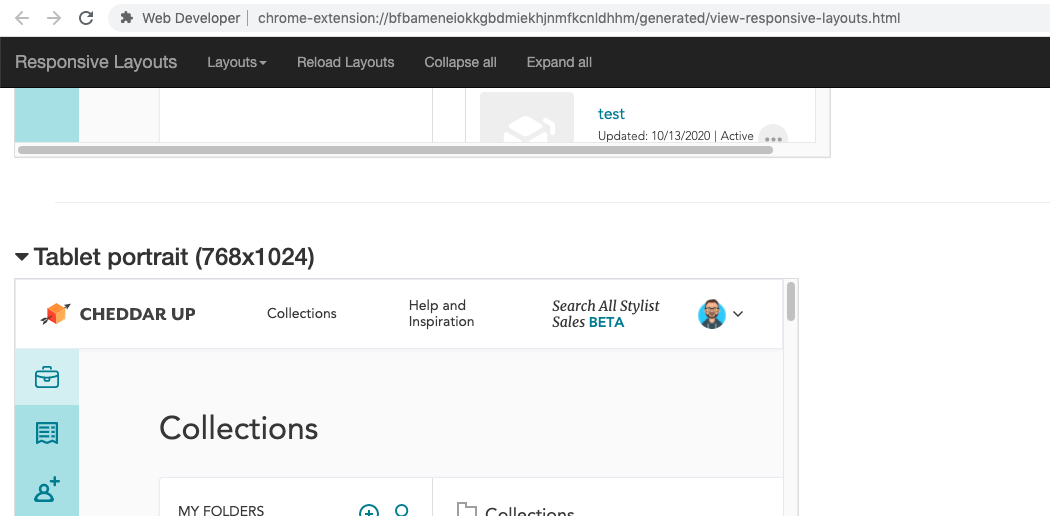 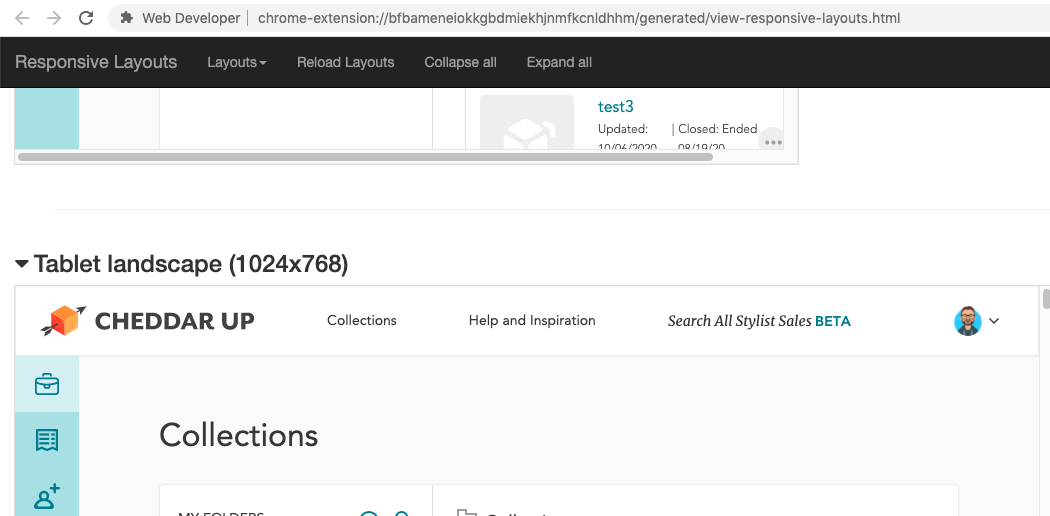 Reference
https://dev.to/developerkaren/chrome-extensions-every-developer-should-have-doh
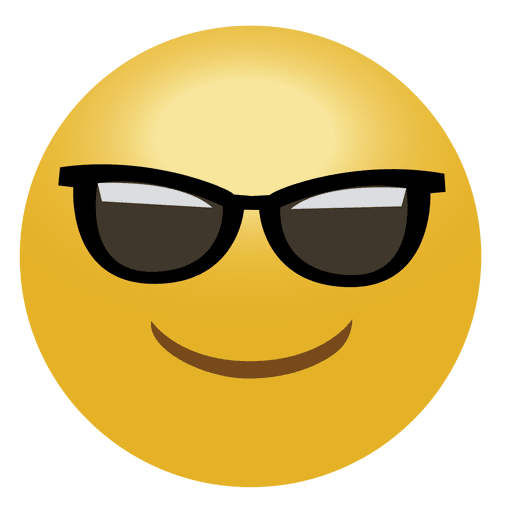 Thank you!